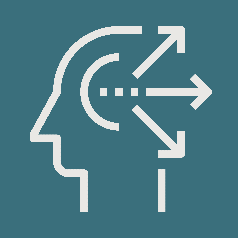 STRENGHTS
SWOT
ANALYSIS
Starbucks
2024
WEAKNESSES
OPPORTUNITIES
THREATS
www.strategypunk.com
SWOT ANALYSIS - Starbucks
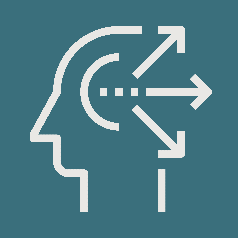 STRENGTHS
WEAKNESSES
OPPORTUNITIES
THREATS
Iconic brand and loyal customer base.
Largest coffeehouse chain globally.
Leader in digital ordering and loyalty programs.
Innovative in product offerings and customization.
Market saturation and cannibalization in the US.
Increasing operational costs pressuring profitability.
Limited presence in India and the Middle East.
Heavy revenue reliance on the US market.
Expansion potential in China and Asia Pacific.
New store formats for saturated markets.
Diverse product innovation (health-focused, sustainability).
Enhancements in digital and virtual brand experiences.
Competition from low-cost coffee chains.
Appeal of independent, artisanal coffee shops.
Rising operational costs due to inflation and supply chain issues.
Vulnerability to economic downturns and reduced discretionary spending.
www.strategypunk.com